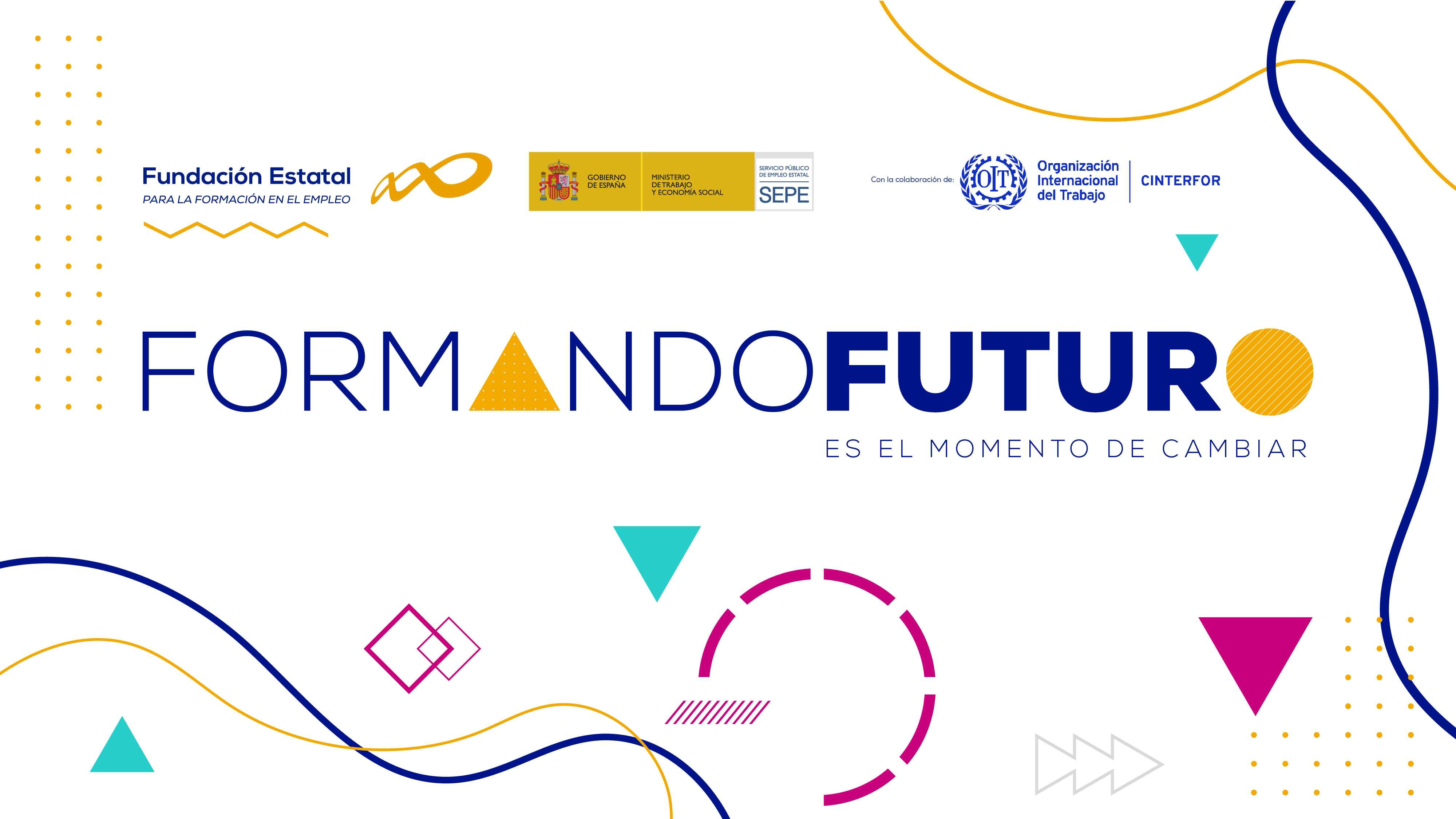 GRANDES CAMBIOS, GRANDES OPORTUNIDADES
I SALÓN INTERNACIONAL DE LA FORMACIÓN PARA EL EMPLEO
Motivación y propósito
Impacto de la FPE en competencias, competitividad y mercado de trabajo
Capacidad acreditada de iniciativa y 
nuevos proyectos estratégicos
Evento global de referencia de la FPE
Demandas y adaptaciones postcovid-19
Posicionamiento y proyección 
internacional
Afrontar los retos y oportunidades de la digitalización
Actividad e instituciones de referencia en FPE 		 Evento global de referencia
Objetivos
Impulsar el desarrollo y extensión de la FPE
Promover la adquisición de conocimientos y el intercambio de experiencias
Favorecer la colaboración entre instituciones y agentes de la FPE
Mostrar tendencias de futuro, nuevas metodologías y soluciones formativas
Impulsar la dimensión internacional  de la FPE
Fomentar la apertura de nuevos mercados para los operadores de formación
Reforzar el rol del SEPE y Fundae como instituciones de referencia de la FPE
1
2
3
4
5
6
Impactos
RESULTADOS 
ESPERADOS
Ejes de la Feria
Conocimiento:
Conferencias
Reflexión
Debate
Exposición:
Metodologías
Soluciones Innova-
doras
Plataformas
Networking:
Intercambios
Buenas prácticas
Partenariado
Internacionalización:
Comisión Técnica de OIT/Cinterfor
Operadores 
internacionales
5
Categoría de participantes
UN ENCUENTRO TRANSVERSAL AL CONJUNTO DEL SECTOR
INSTITUCIONES Y EMPRESAS
PROFESIONALES:
Directivos y técnicos de organismos públicos de gestión de la formación en el empleo
Directivos, gerentes y profesionales de entidades y centros de formación
Responsables de formación, talento y RR. HH.
Directores comerciales y de desarrollo
Directores de programas
Formadores
Orientadores
Centros de formación y empresas tecnológicas
Organismos públicos, estatales, y autonómicos de España y de Latinoamérica
Centros de formación de organizaciones empresariales y sindicales
Dptos. de RR. HH. y de formación de empresas
Focos de interés
UNA OFERTA REPRESENTATIVA DEL PRESENTE Y EL FUTURO DEL SECTOR DE LA FORMACIÓN PARA EL EMPLEO
Programas e iniciativas de las administraciones públicas, instituciones, asociaciones, entidades representativas empresariales y sindicales
Servicios de formación profesional en el ámbito laboral: centros de formación online y presencial
Tecnología y Equipamiento: Soluciones de elearning, plataformas tecnológicas, software para educación, digitalización
Otros: editoriales de textos formativos, medios de comunicación sectorial, consultoras, gestoras de ayudas, start ups…
Alianzas
UN ESFUERZO EN INVOLUCRAR A LAS ORGANIZACIONES CON CAPACIDAD LIDERAZGO PARA FAVORECER LA PARTICIPACIÓN
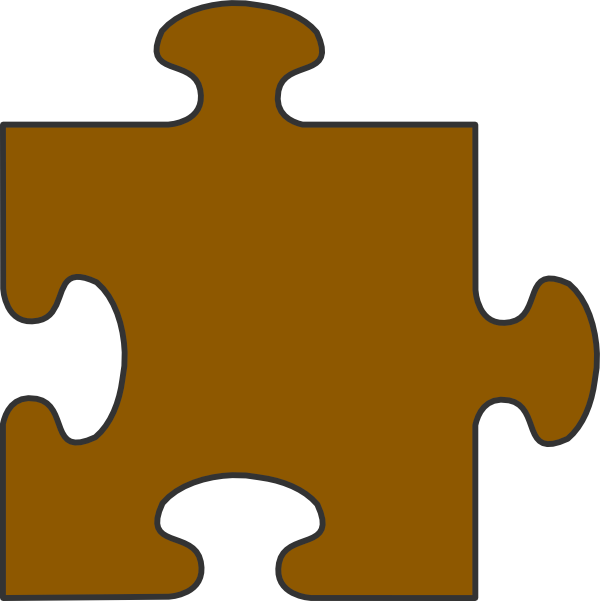 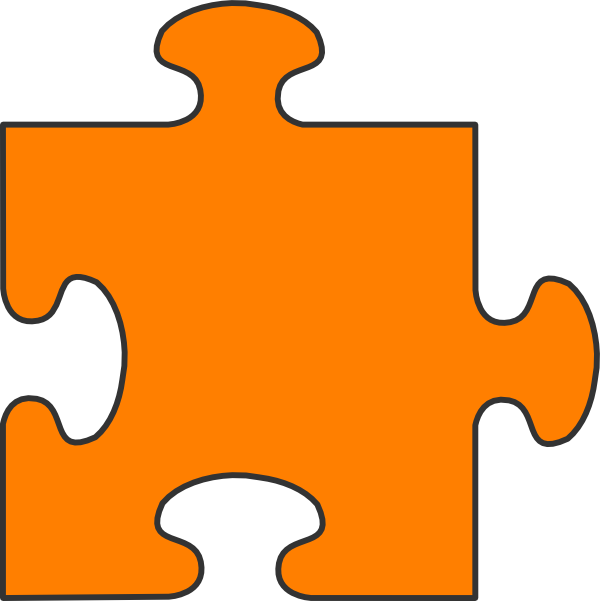 Asociaciones 
de RR. HH.
Asociaciones 
profesionales
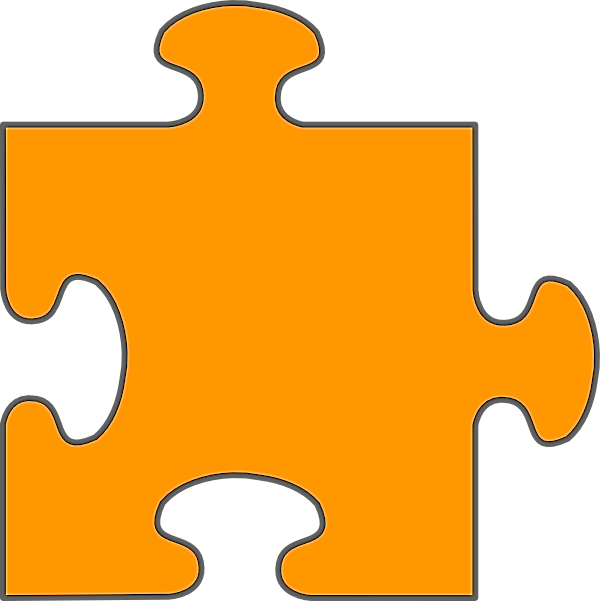 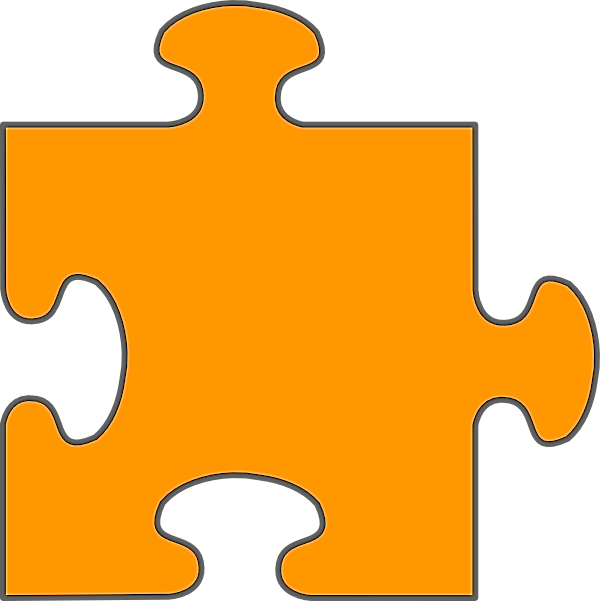 Empresas
tecnológicas
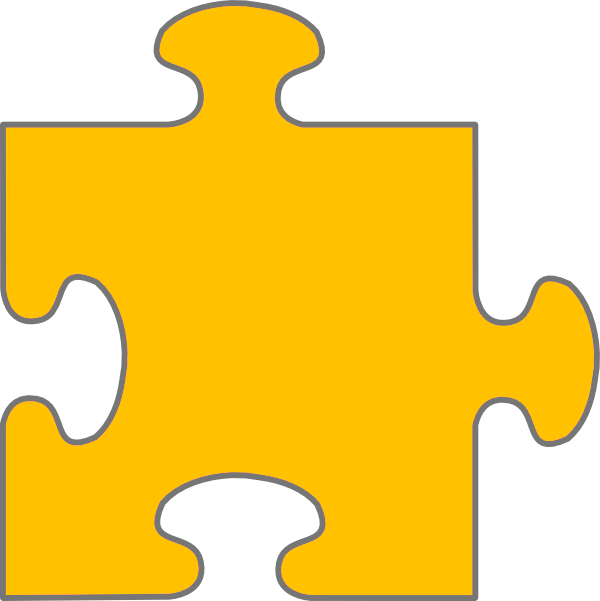 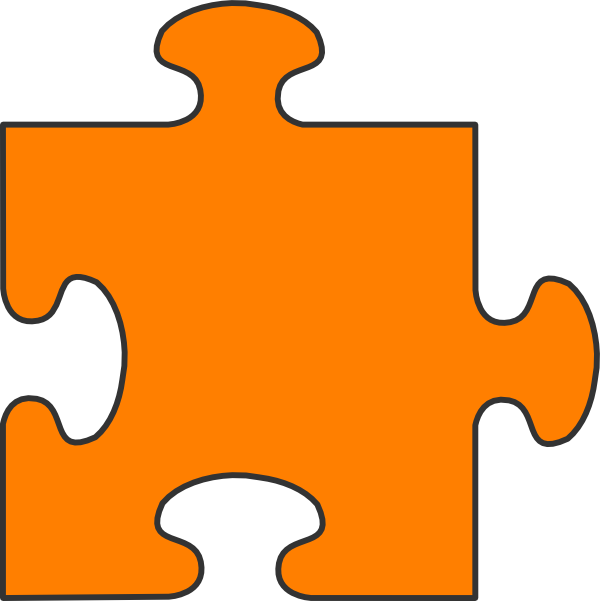 Universidades
Autónomos y Economía Social
Comunidades Autónomas
Agenda
Área de exposición
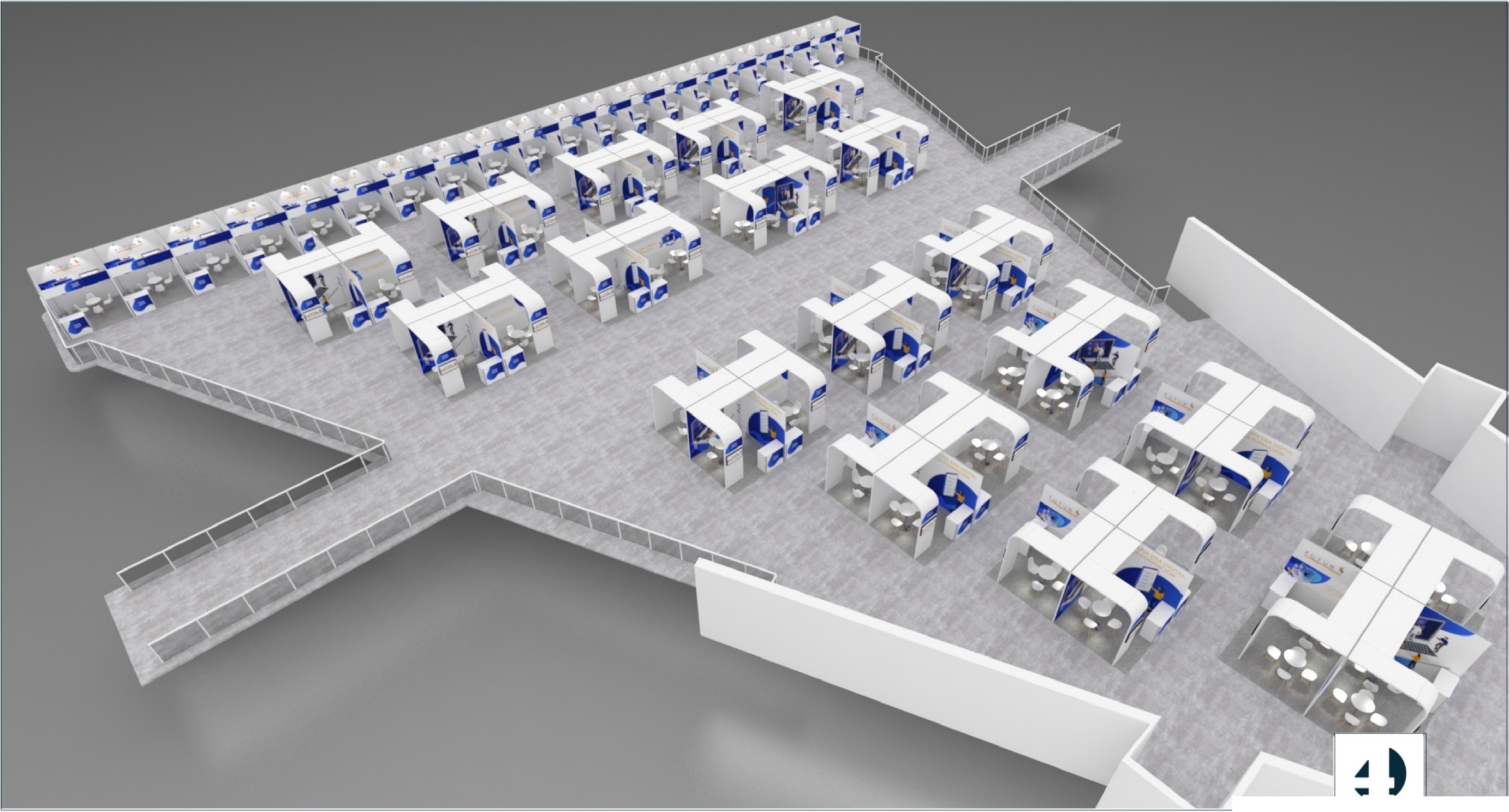 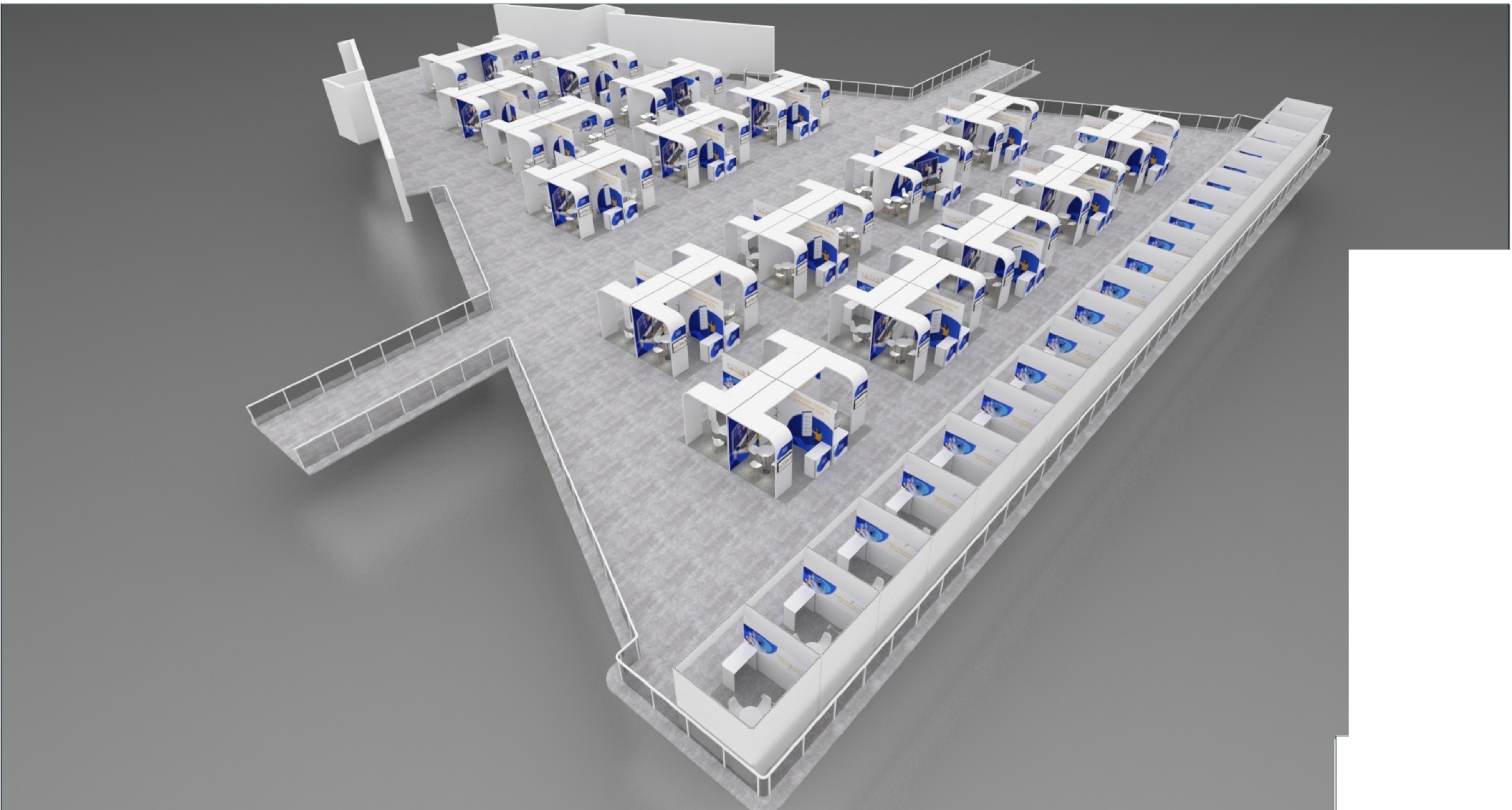